8
Физика
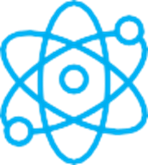 Класс
Тема:


Решение задач
Электрическое поле. Его свойства и характеристики
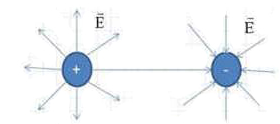 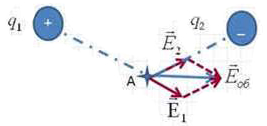 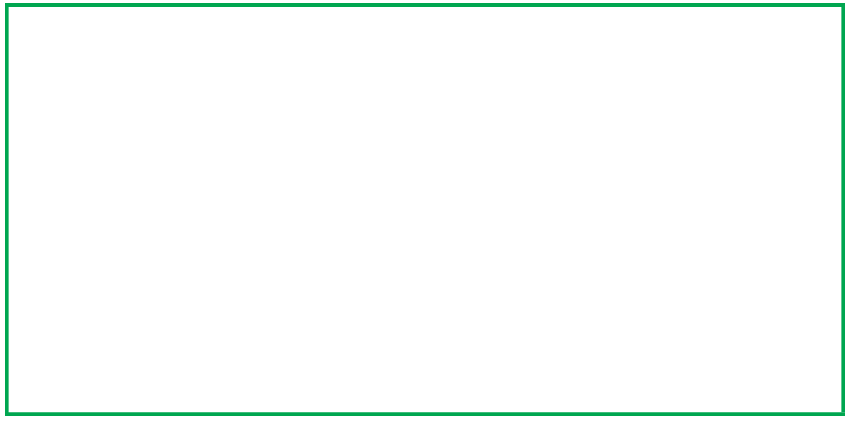 Задача № 1
   В некоторой точке поля на заряд 2нКл действует сила 0,4 мкН. Найти напряженность поля в этой точке.
.
Дано:
Решение:
q = 2 нКл
F = 0,4 мкН
3
E =
200
Е - ?
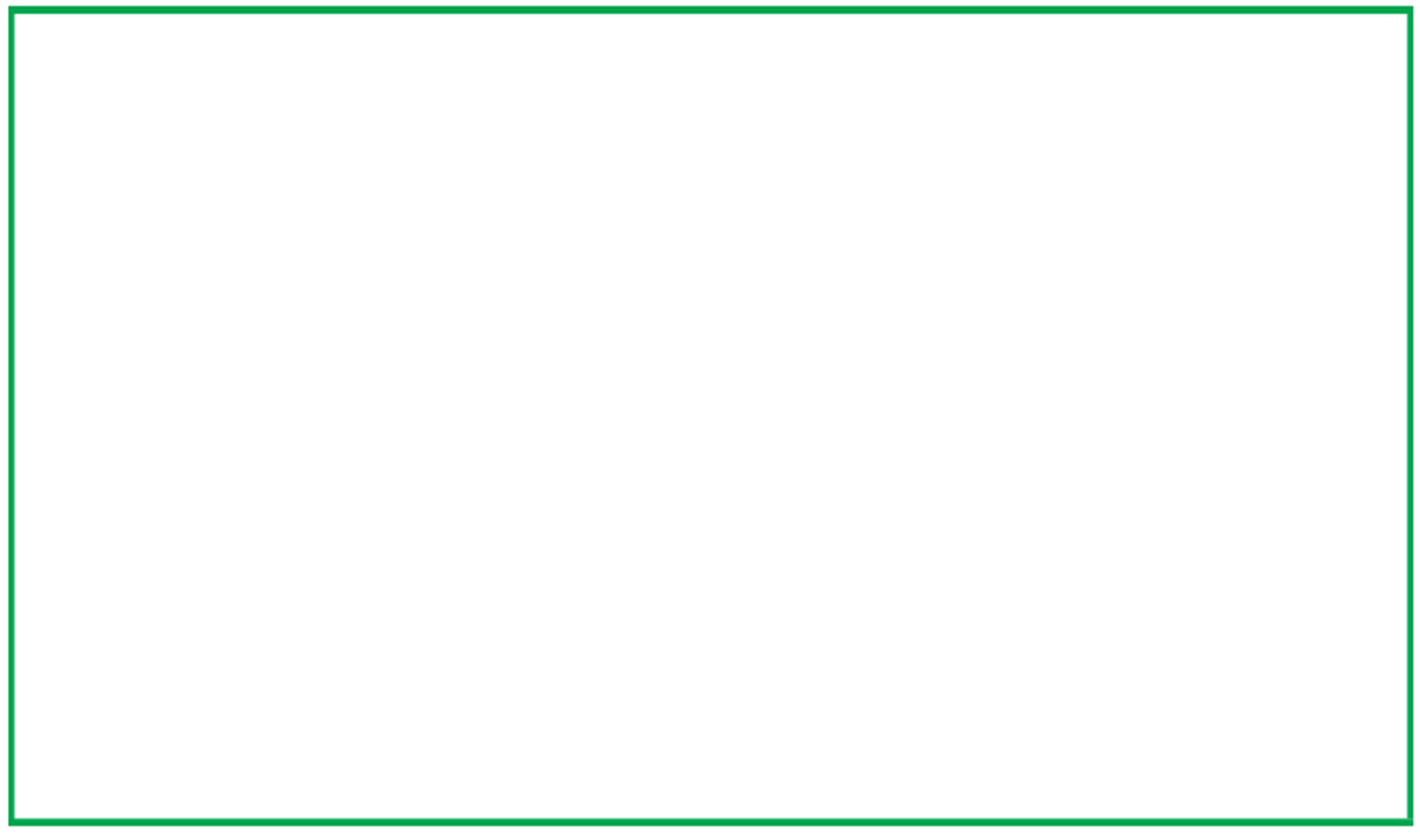 Дано:
Решение:
F = q*E
q = 12 нКл
F =
(Н)
= 24 мкН
F - ?
= [Н]
Ответ: 24 мкН
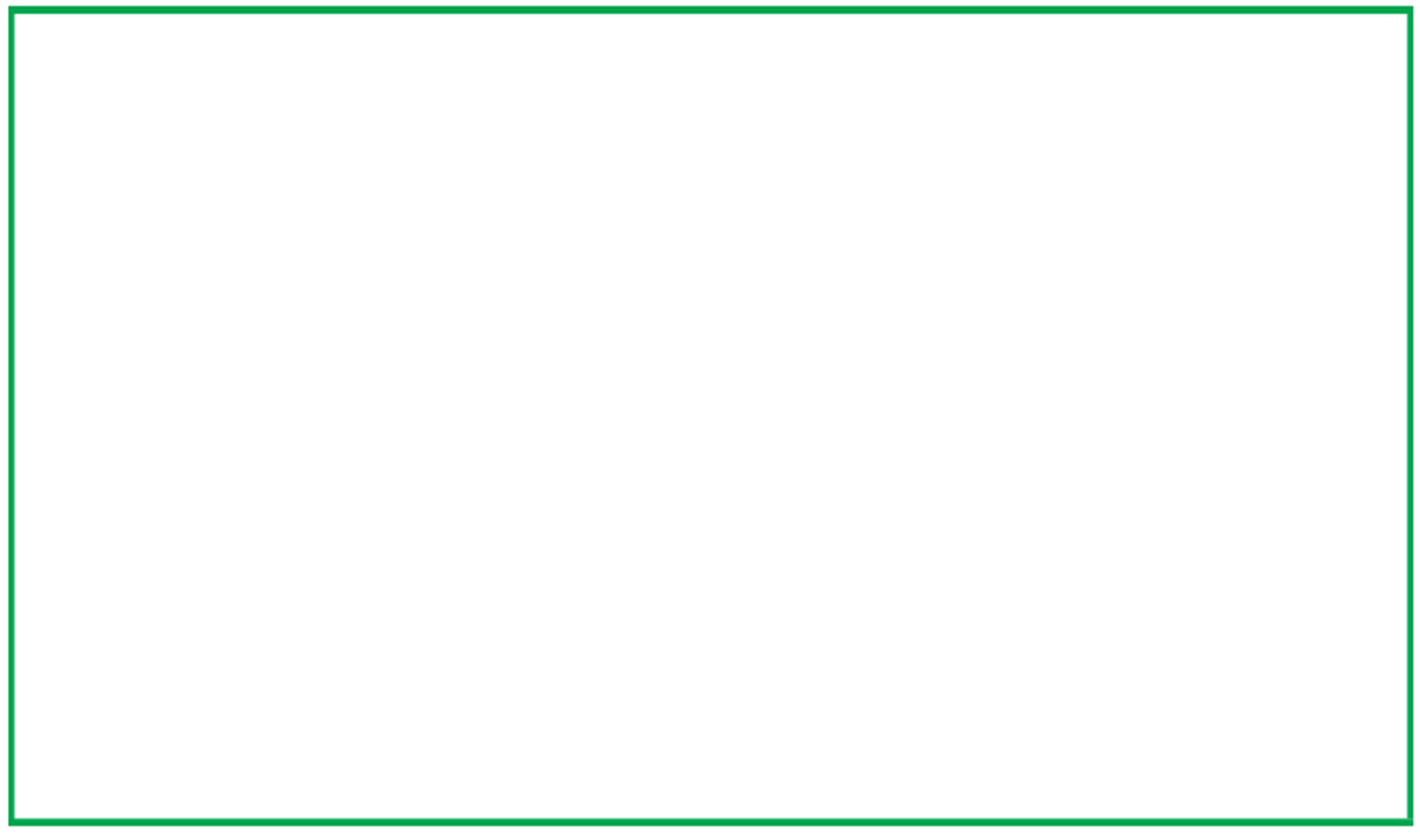 Задача № 3
    Найти напряженность поля заряда 36 нКл в точках, удаленных от заряда на 9 и 18 см.
Решение:
Дано:
q = 36 нКл
2
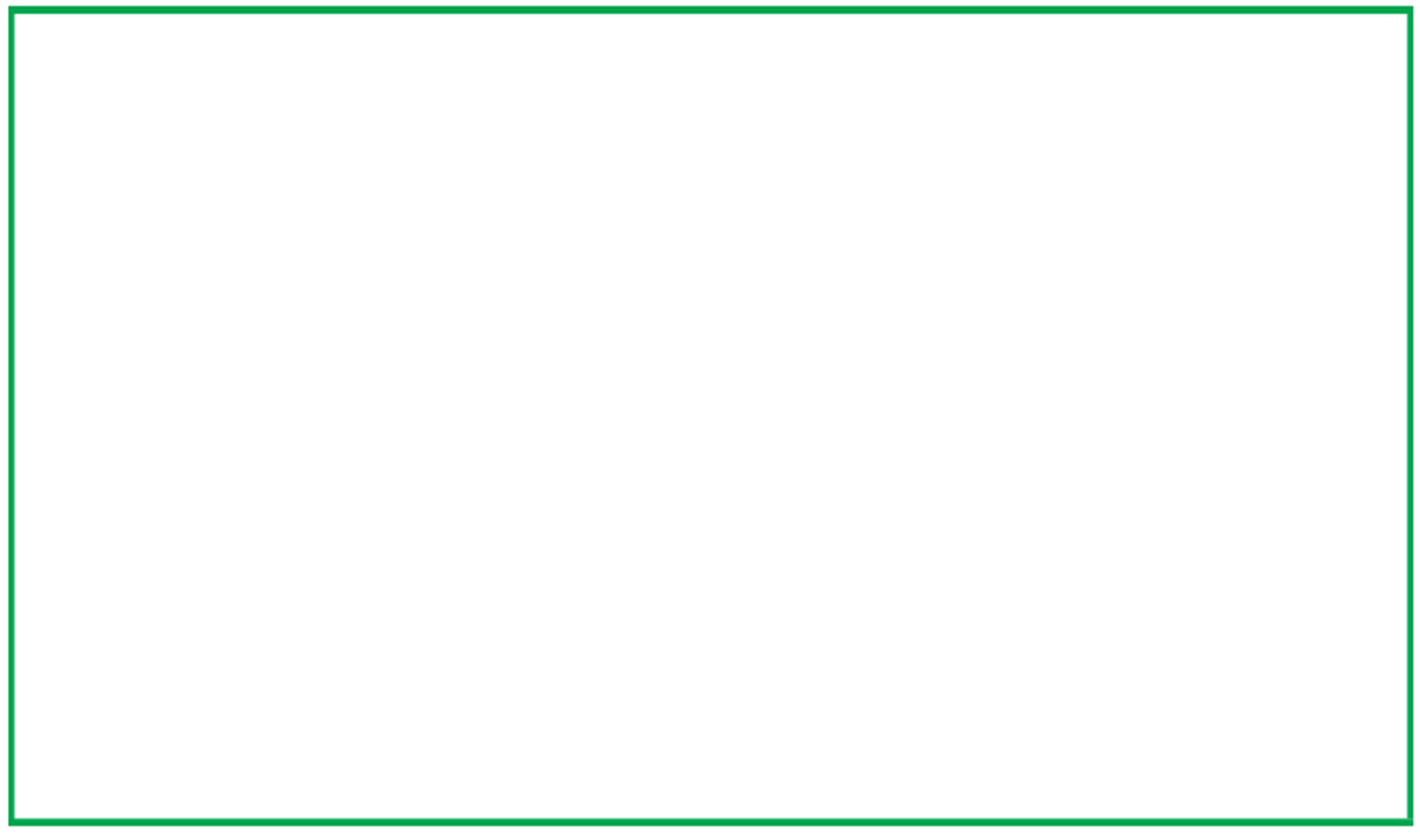 С
В
D
А
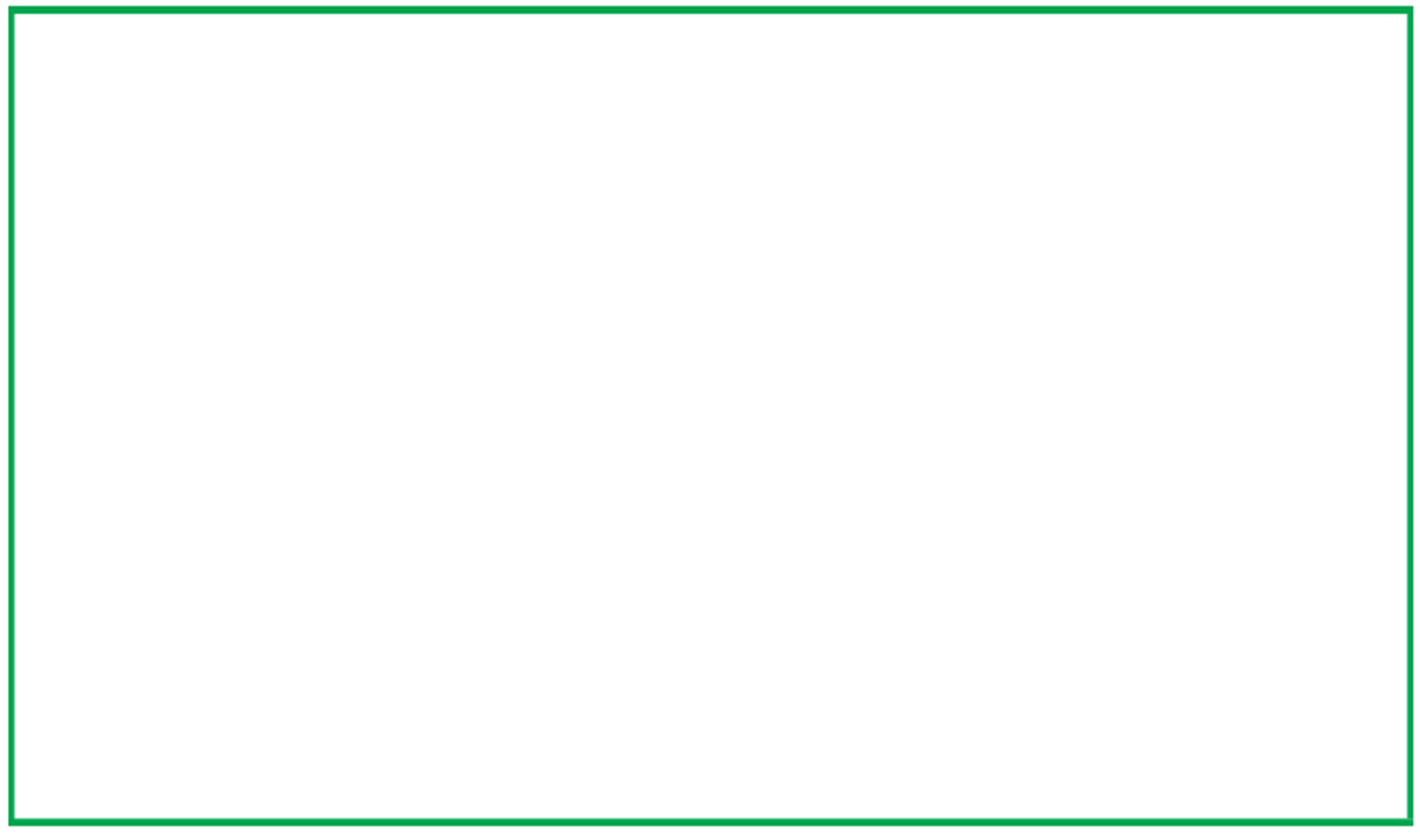 1
А
2
В
С
D
0
Х
Решение:
Дано:
20
3
2
2
= 0
Ответ: 0
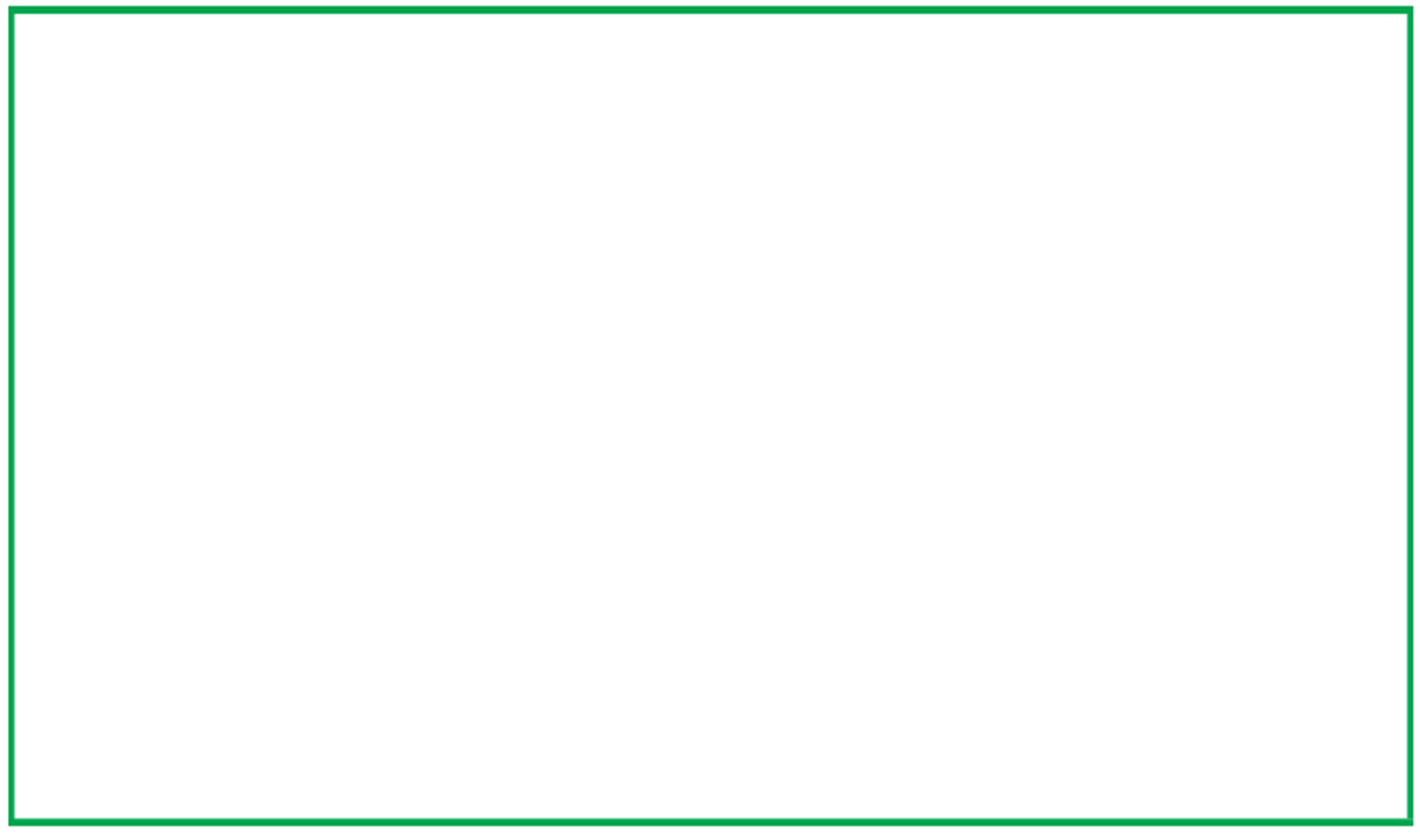 1
А
2
В
С
D
0
Х
Решение:
Дано:
10
3
4
4
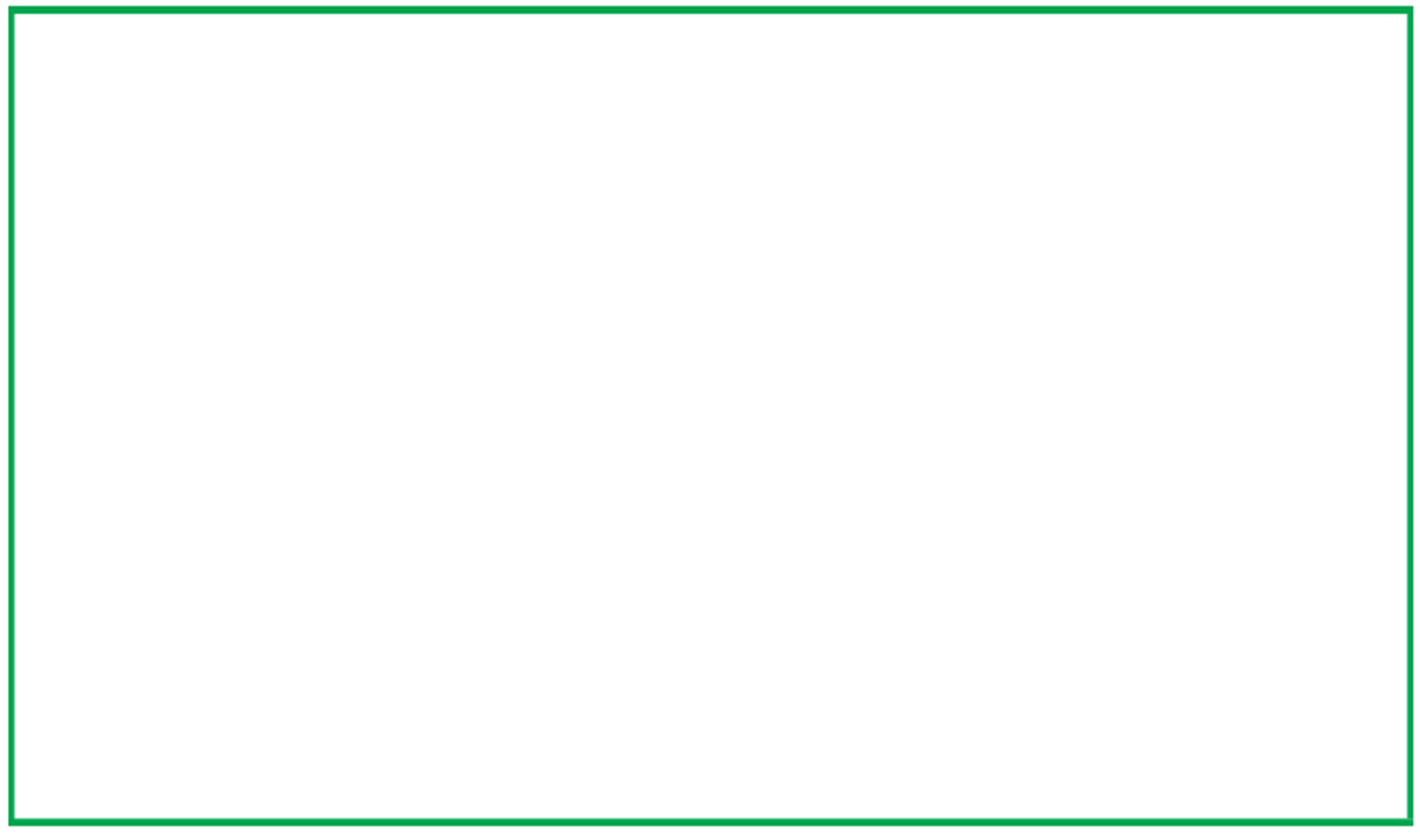 1
А
2
В
D
С
0
Х
Решение:
Дано:
20
3
2
2
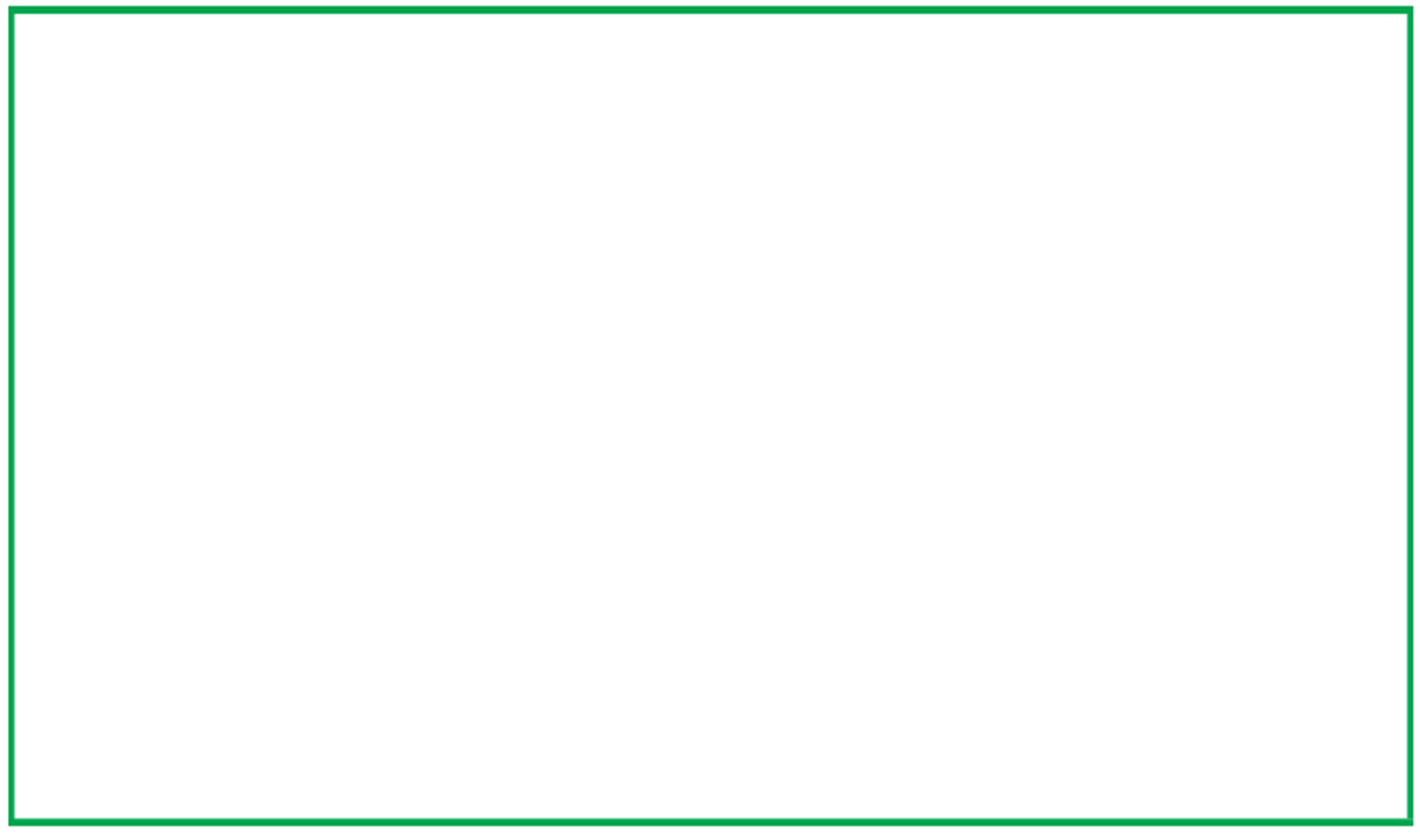 2
В
1
А
С
D
0
Х
Решение:
Дано:
10
3
4
4
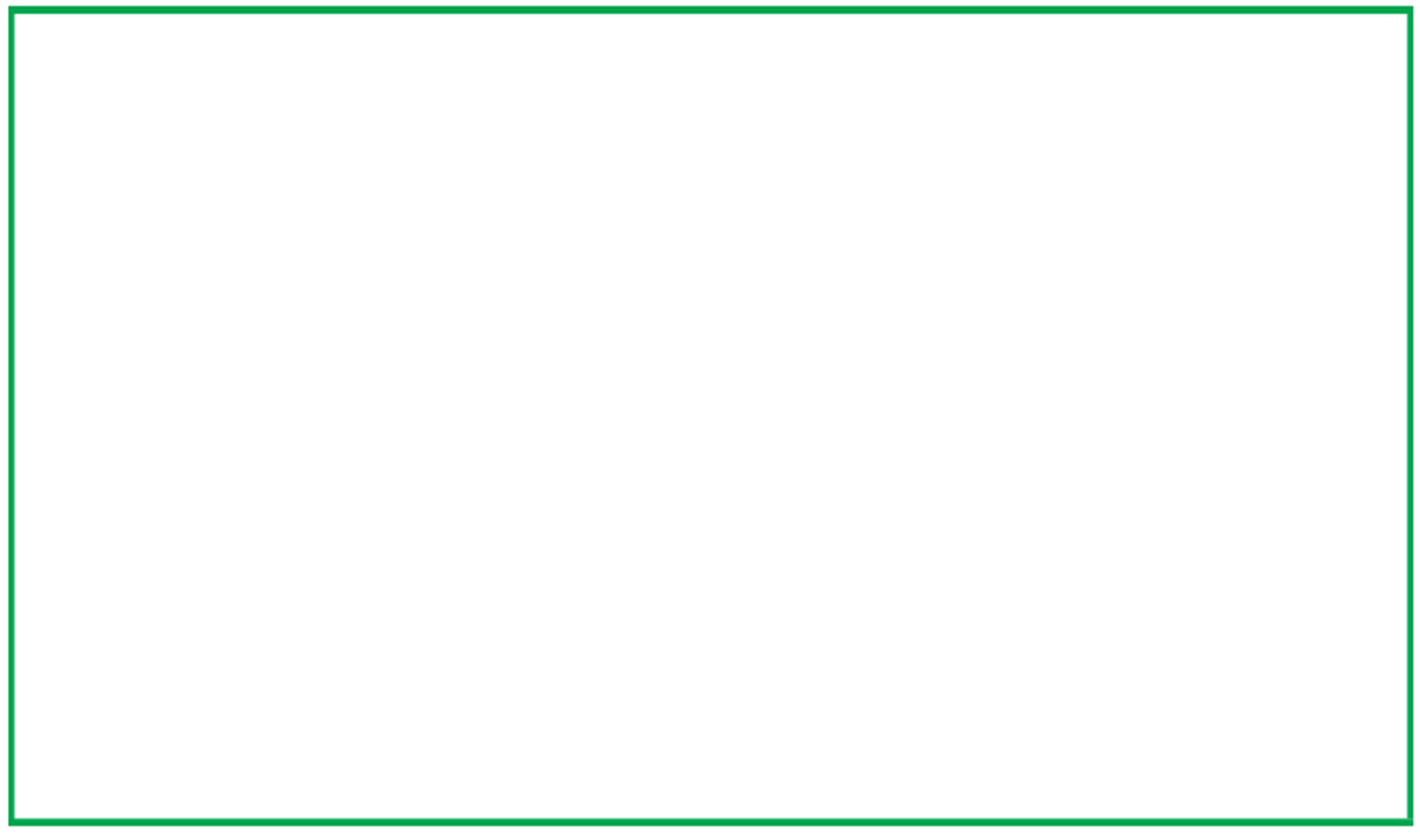 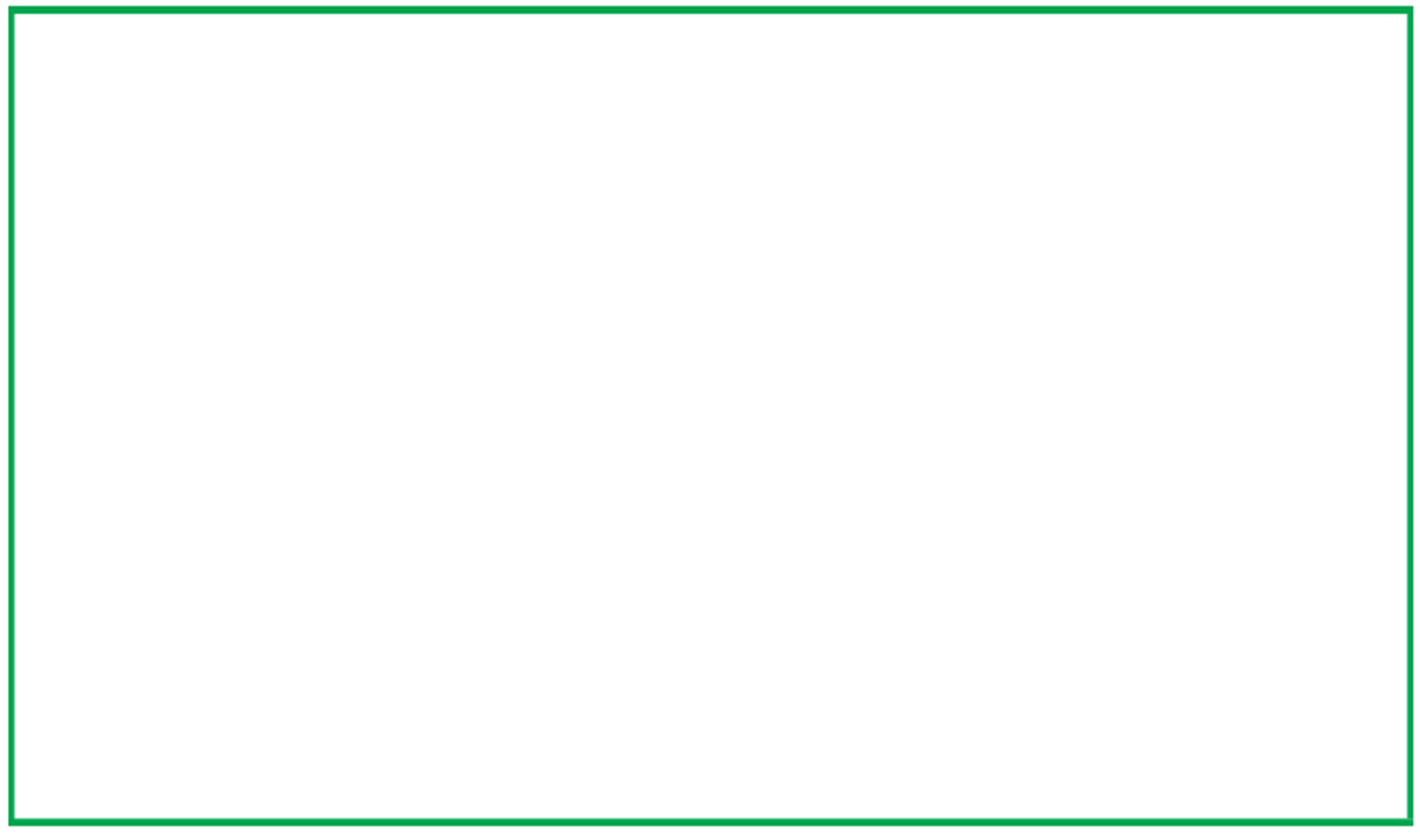 2
В
1
А
С
D
0
Х
Решение:
Дано:
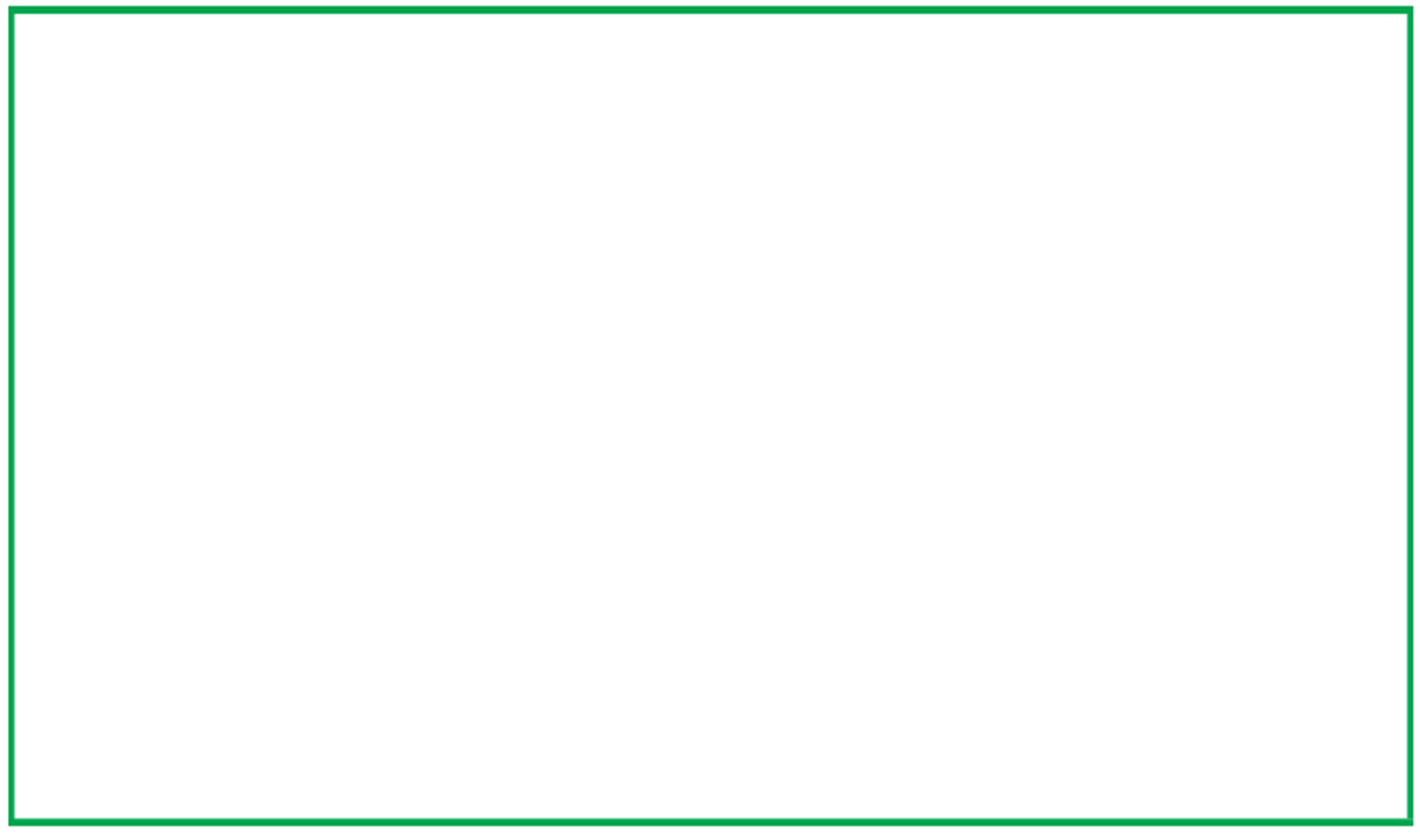 2
В
1
А
С
D
0
Х
Решение:
Дано:
10
3
4
4